Lehrgang:
Truppmannausbildung Teil 1
(Grundausbildungslehrgang)
9. Unterrichtseinheit: Rettung
- in Sicherheit bringen von nicht gehfähigen Personen aus 
  der Gefahrenzone / Sicherung und Transport von verletzten
  Personen

 Halten / Sichern von gefährdeten Personen und Einsatz-
  personal
Deckblatt Rettung
Retten gem. DIN 14011 Feuerwehrwesen - Begriffe
Retten ist das Abwenden einer Gefahr von Menschen oder Tieren 
durch
lebensrettende Sofortmaßnahmen, die sich auf Erhaltung oder
Wiederherstellung von Atmung, Kreislauf und Herztätigkeit richten 
und / oder durch 
- Befreien aus einer lebens- oder gesundheitsgefährdeten Zwangslage.
Bergen
Einbringen von Leichen, leblosen Tieren oder gefährdeten Sachen
Begriff-Retten / Bergen
Der Rettungsgrundsatz
Sichern
Zugang schaffen
Lebensrettende Sofortmaßnahmen durchführen
Befreien und in Sicherheit bringen
Transportfähigkeit  herstellen
   -Übergabe an den Rettungsdienst-
Der Rettungsgrundsatz
Sichern
   gemäß FwDV 3 z.B.:
An Einsatzstellen muss insbesondere vor folgenden Gefahren
gesichert werden:
- fließendem Verkehr
- Nachsacken, Wegrutschen, oder Wegrollen auf Grund
  unkontrollierter Bewegungen von Lasten
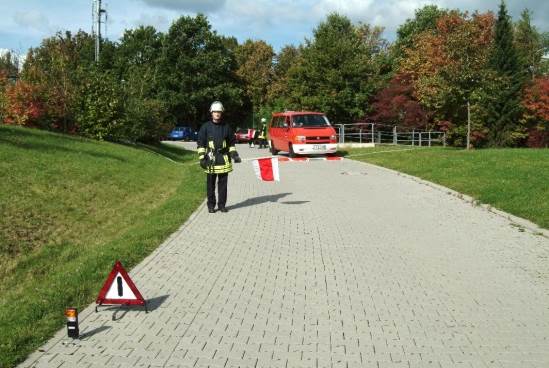 - Brandgefahr
- herabfallenden Teilen
- Dunkelheit
- Betriebsstoffen und Energieversorgung
Sichern
Pkw - Unfall
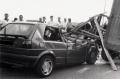 Lkw - Unfall
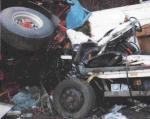 Kranunfall
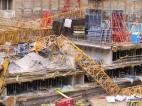 Baugrubenunfall
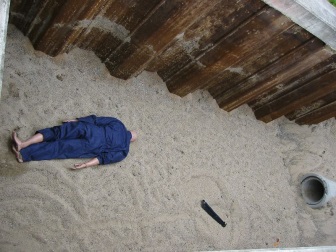 Zugang schaffen
- zu der zu rettenden Person vordringen
- Kontakt aufnehmen (Betreuen)
- Vitalfunktion überprüfen
- Erstversorgung einleiten
Zugang schaffen
Verbandkasten
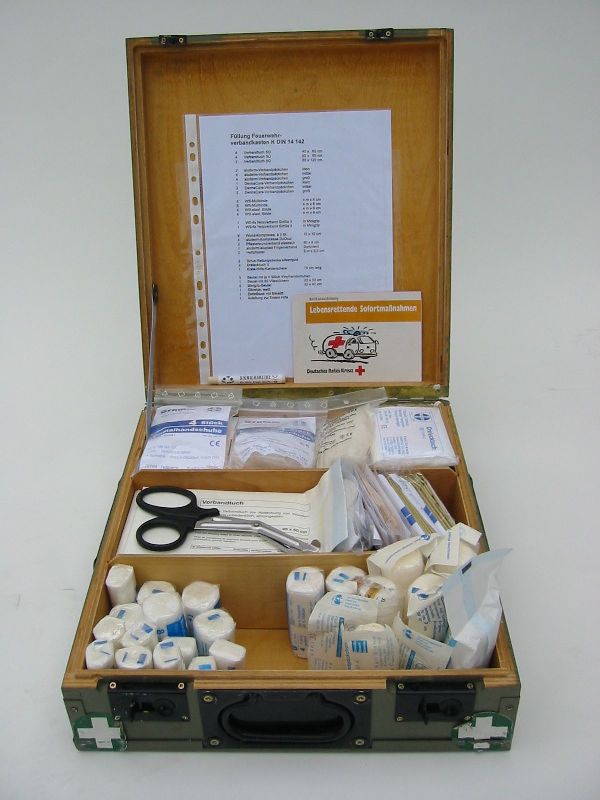 Lebensrettende Sofortmaßnahmen / 
ERSTE HILFE durchführen
Notfallrucksack
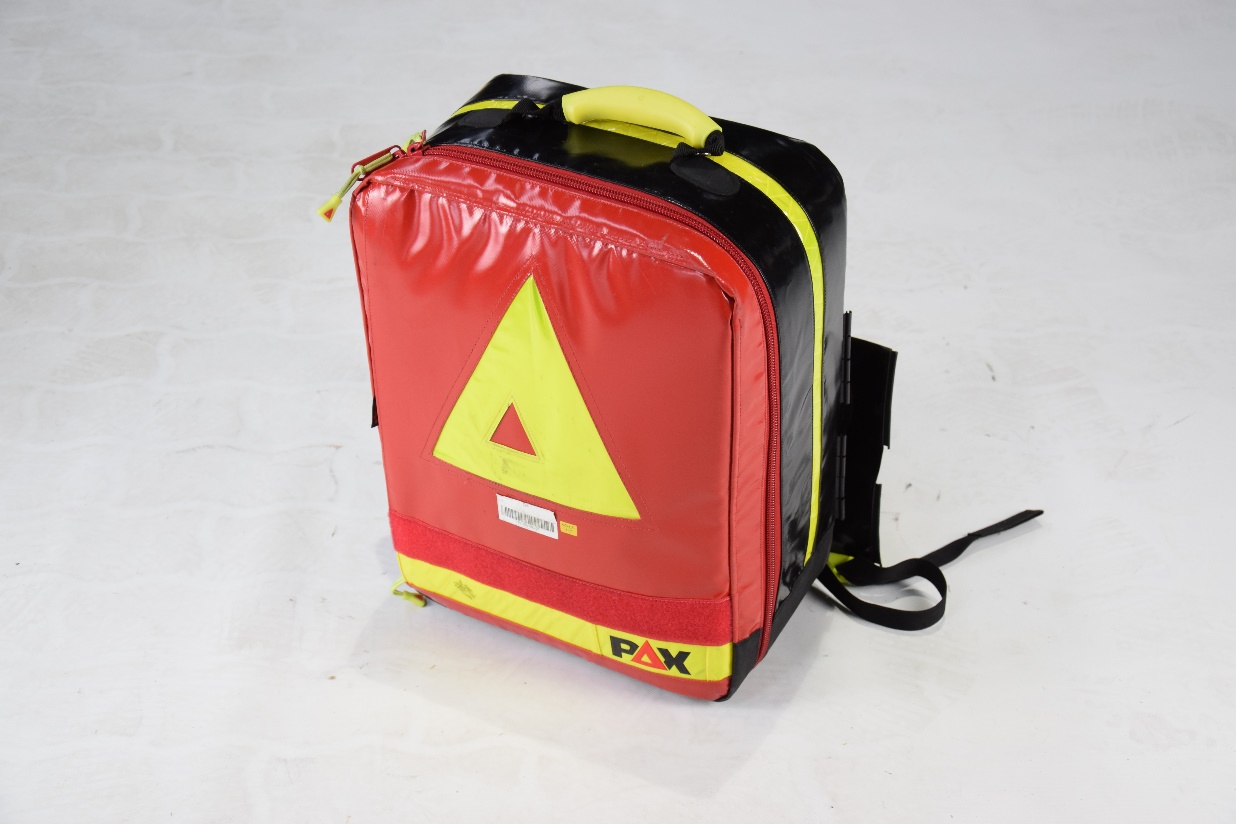 Lebensrettende Sofortmaßnahmen
Rautek-Griff
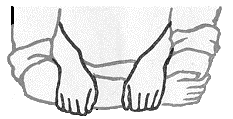 Wolldecken
Schaufeltrage
Rettungstuch
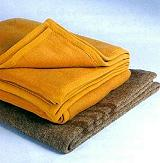 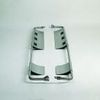 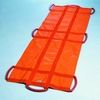 Schleifkorbtrage
Krankentrage
Rettungsbrett
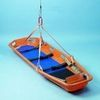 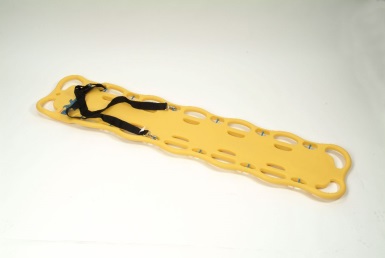 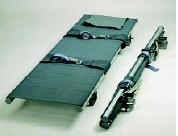 Befreien und in Sicherheit bringen
Die zu rettende Person ist mit oder ohne
Technische Hilfsmittel aus dem Gefahren-
bereich an einen sicheren Ort zu bringen.
Befreien und in Sicherheit bringen
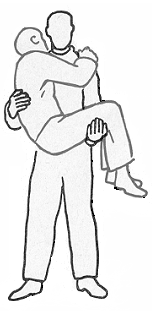 Einfaches Tragen von Kindern,
Jugendlichen und leichteren Personen
Einfaches Tragen von Kindern
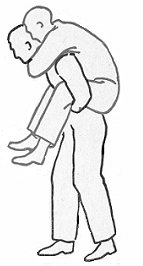 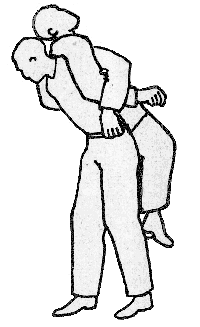 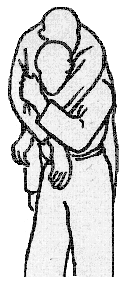 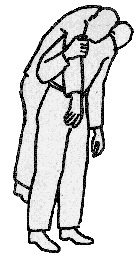 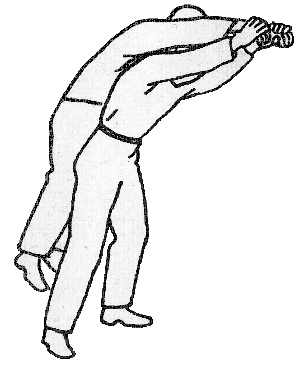 Huckepack-
sitz
Rucksack-
tragegriff
Rückentragegriffe
einhändig
Rückentragegriff
beidhändig
Verschiedene Rückentragegriffe
Verschiedene Rückentragegriffe
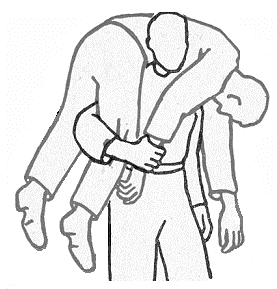 Tragen einer Person mit Tragegriff
Tragen einer Person mit Tragegriff
Verschiedene Arten des Tragens
von Personen ohne Hilfsmittel
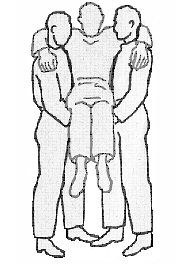 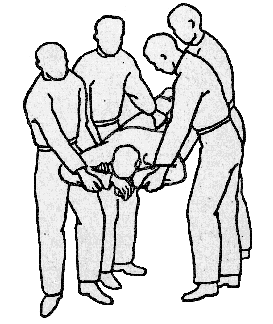 Verschiedene Arten des Tragens
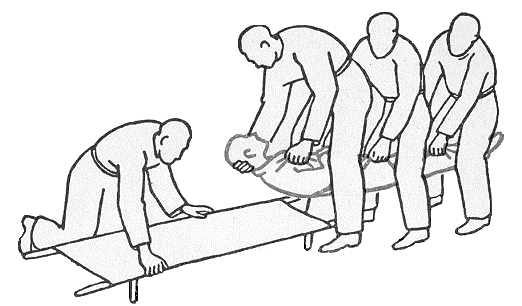 Möglichkeiten der schonenden Aufnahme einer
Person ohne Hilfsmittel
zur Positionierung auf einer Trage
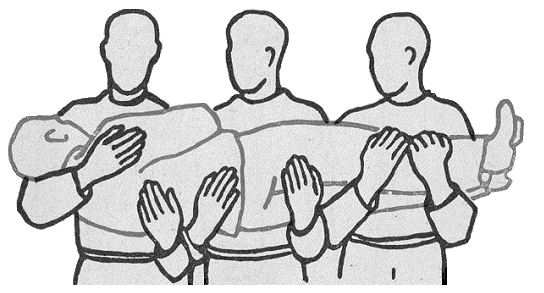 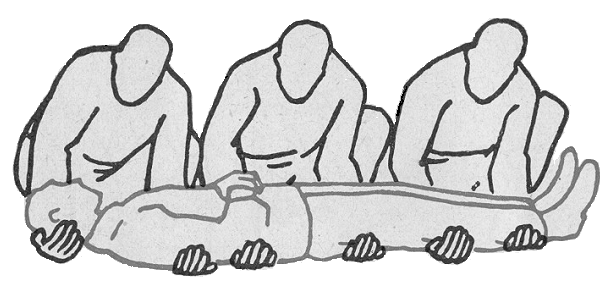 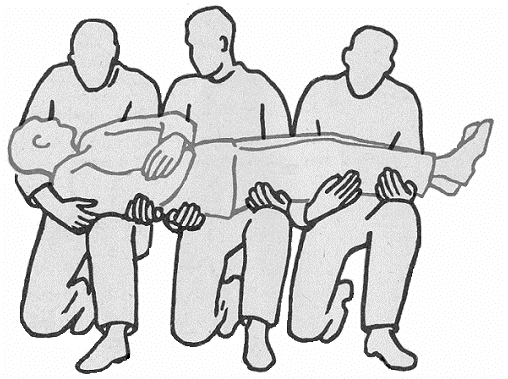 Möglichkeiten der schonenden Aufnahme
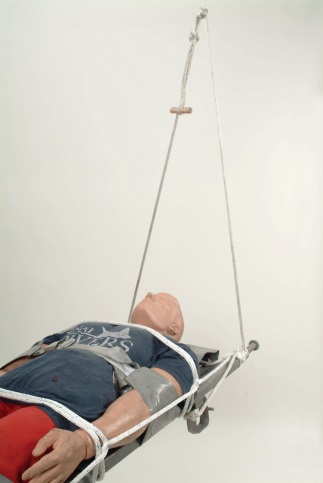 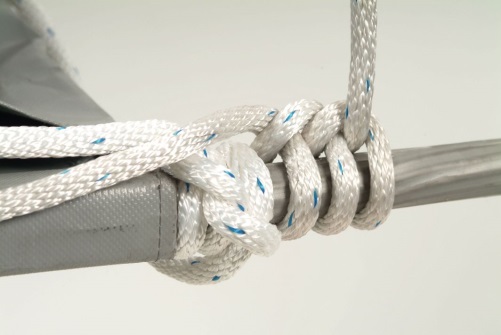 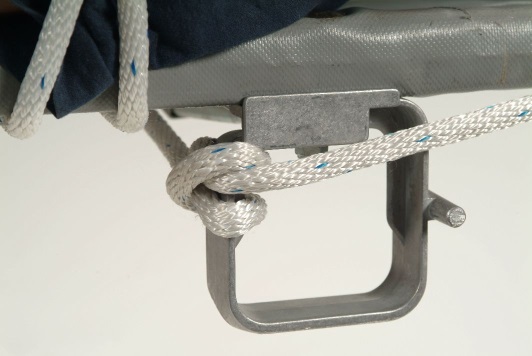 Retten mit Krankentrage
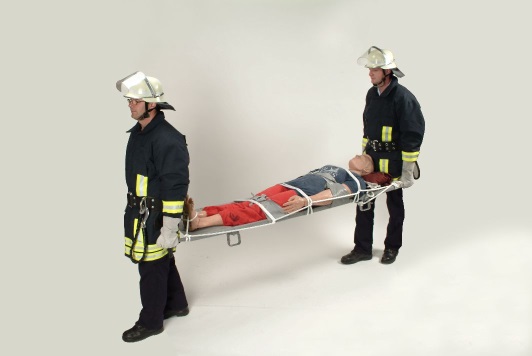 Beachte: Weitere Ausführungen zur praktischen Ausbildung
                siehe FwDV 1
Retten mit Krankentrage
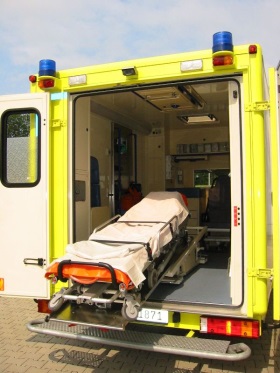 Krankentrage
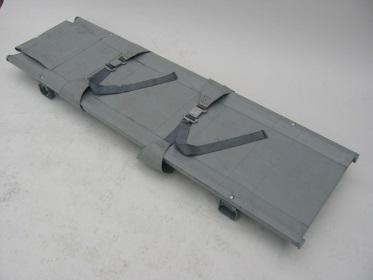 Vakuummatratze
RTW
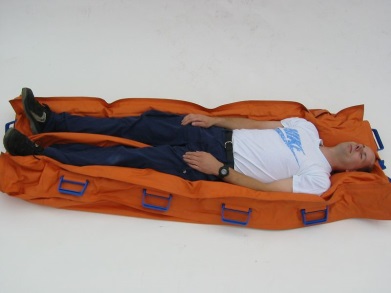 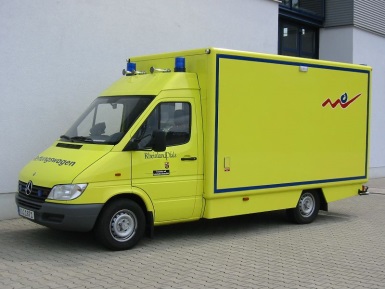 Krankentragestuhl
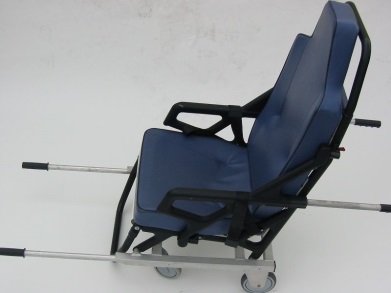 Transportfähigkeit herstellen
   -Übergabe an den Rettungsdienst-
Nachdem die verletzte Person in Sicherheit gebracht wurde und
erstversorgt ist, wird sie zur weiteren Versorgung und Transport
dem Rettungsdienst  übergeben.
Transportfähigkeit herstellen
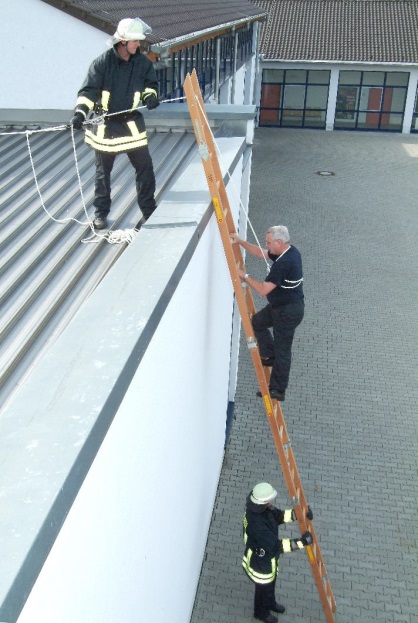 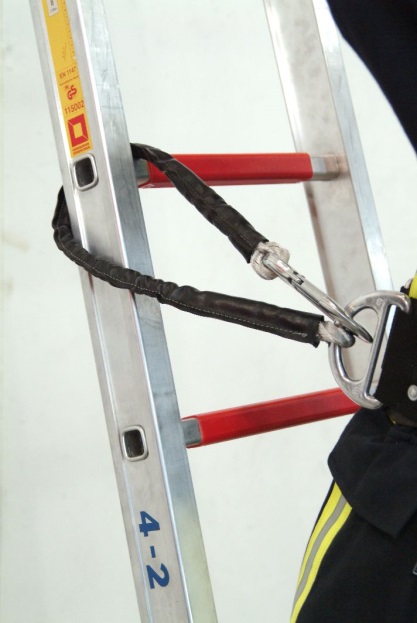 Halten mit Feuerwehrleine
Eigensicherung mit Feuerwehrhaltegurt
Halten /Sichern von gefährdeten Personen und
  Einsatzpersonal
Beachte: Weitere Ausführungen zur praktischen Ausbildung siehe FwDV 1
Halten / Sichern